«Русская народная вышивка»
[Speaker Notes: «]
«Русская народная вышивка.Рушник»
Франц Ксавер Зимм
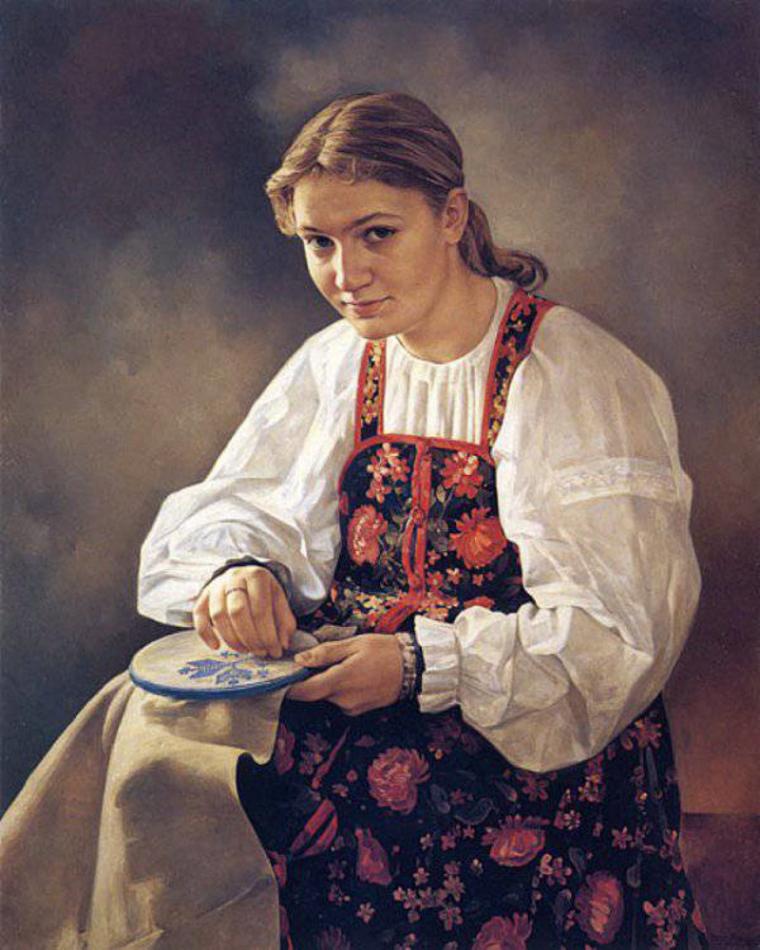 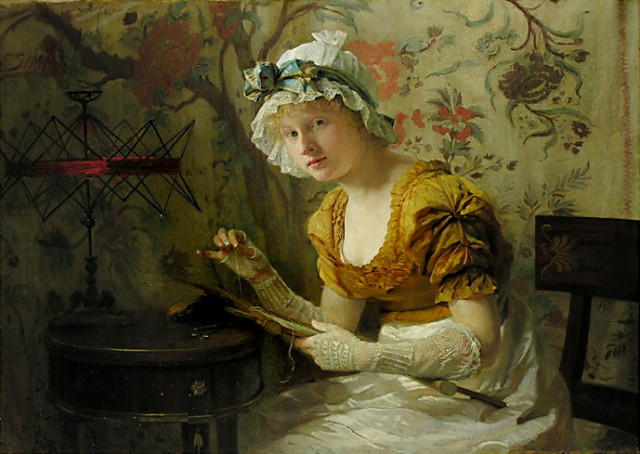 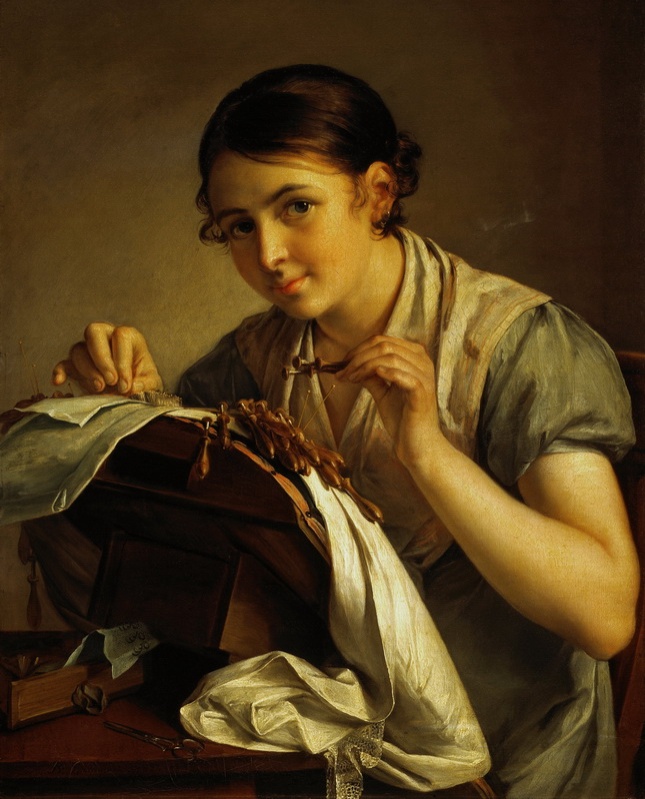 Тропинин В.А.
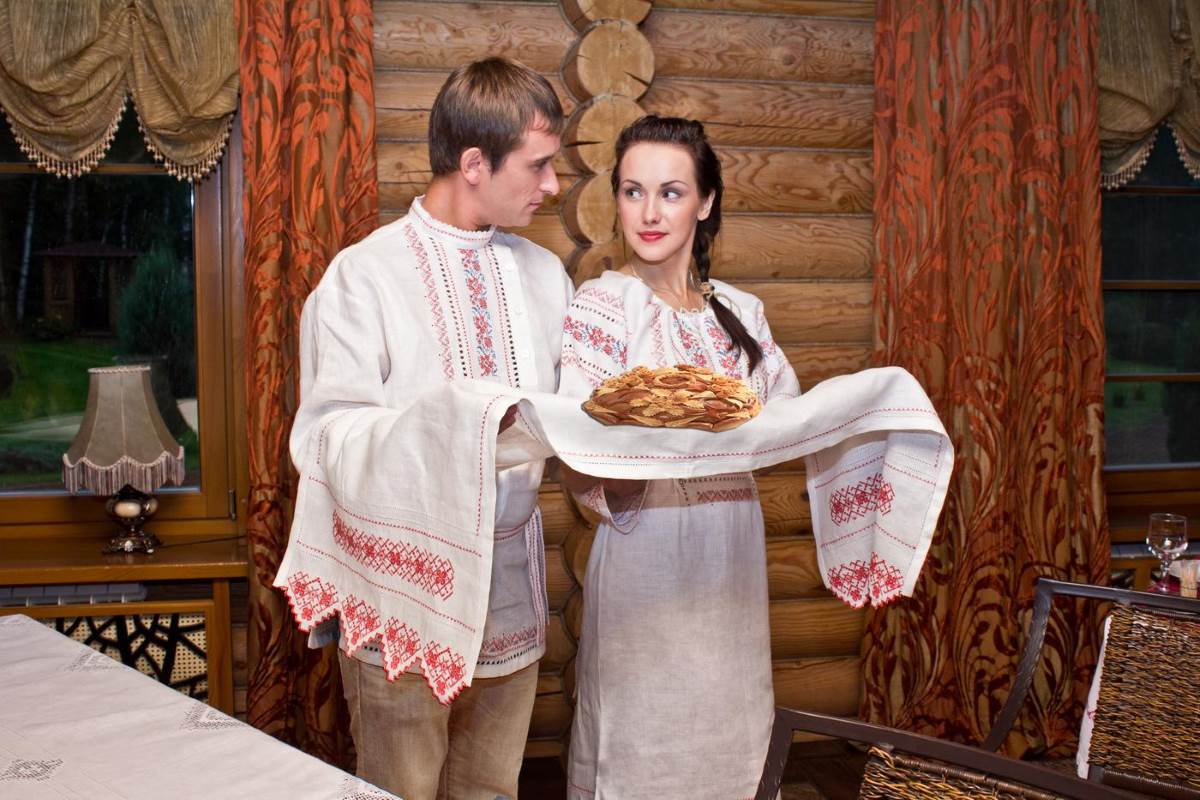 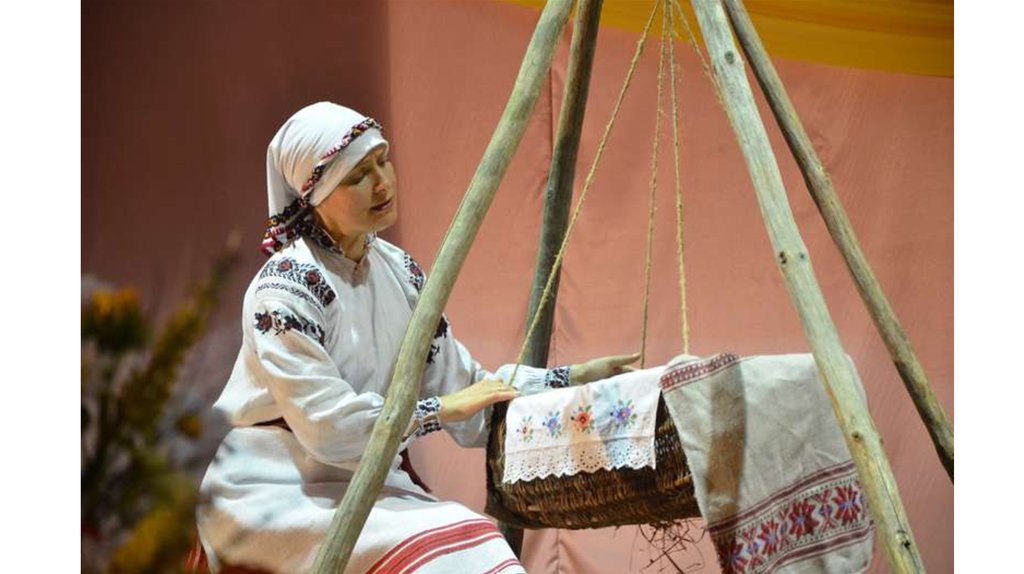 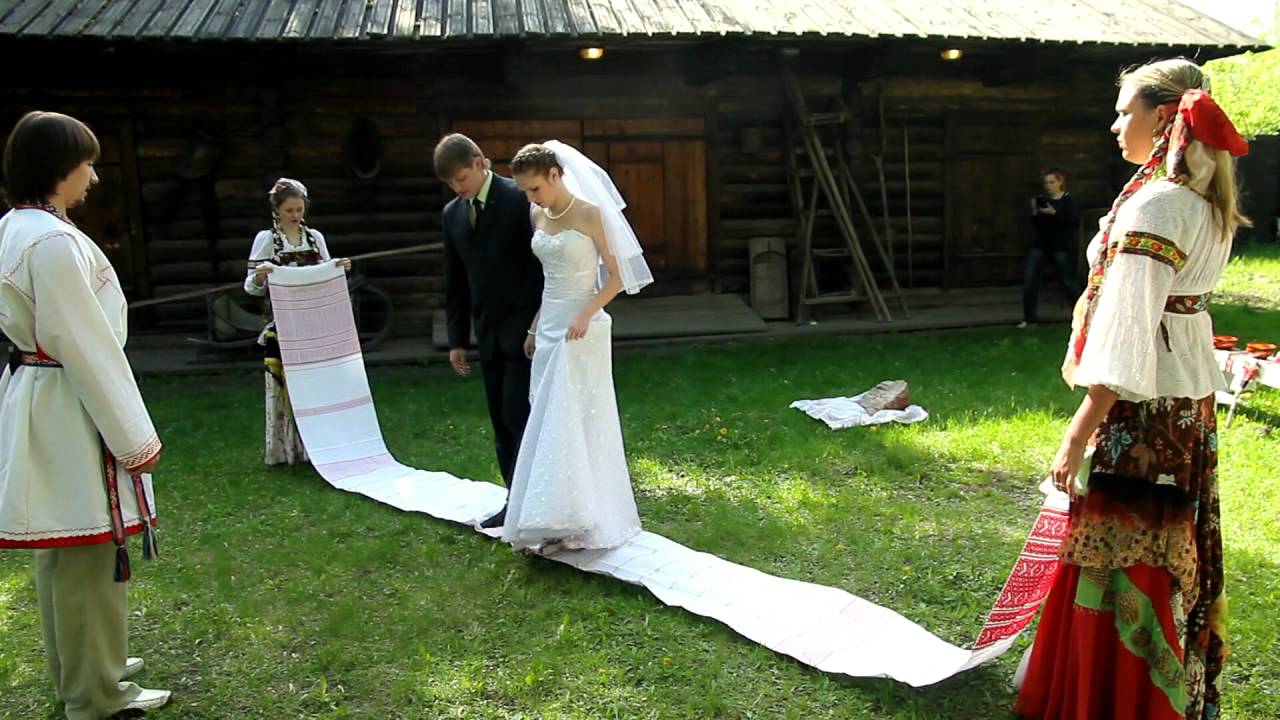 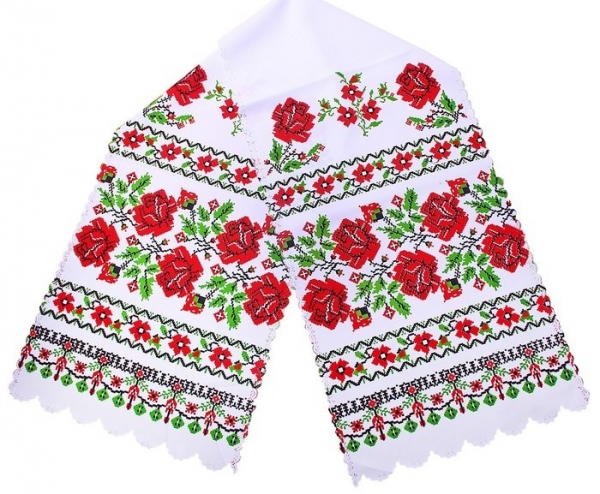 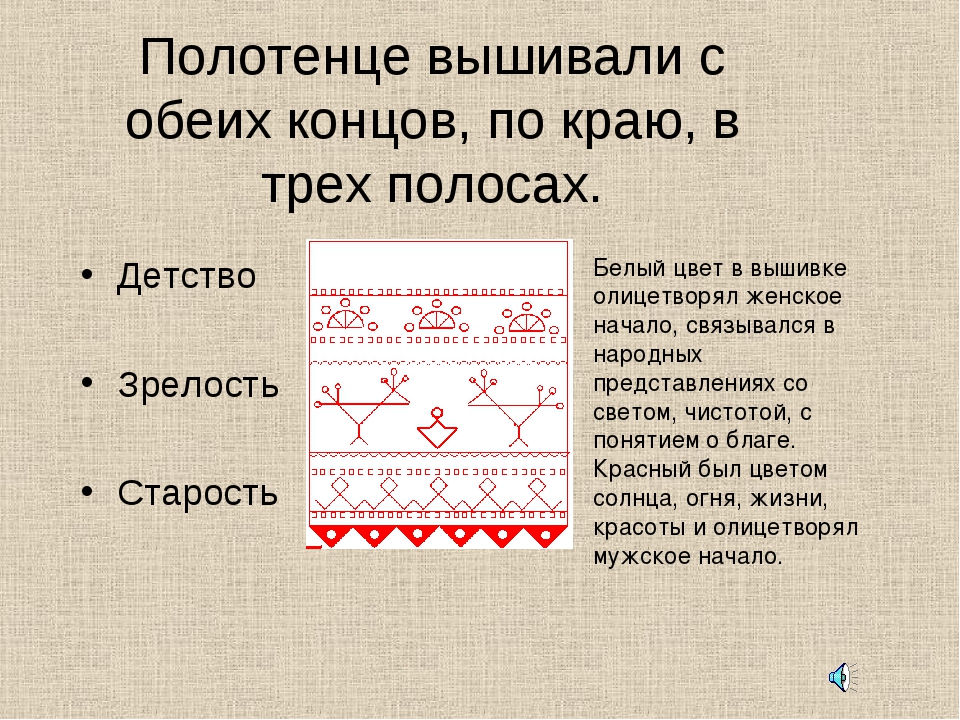 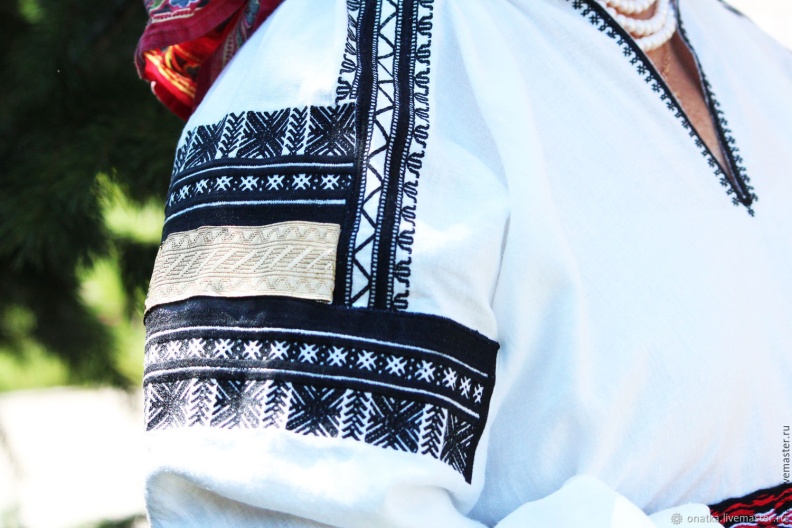 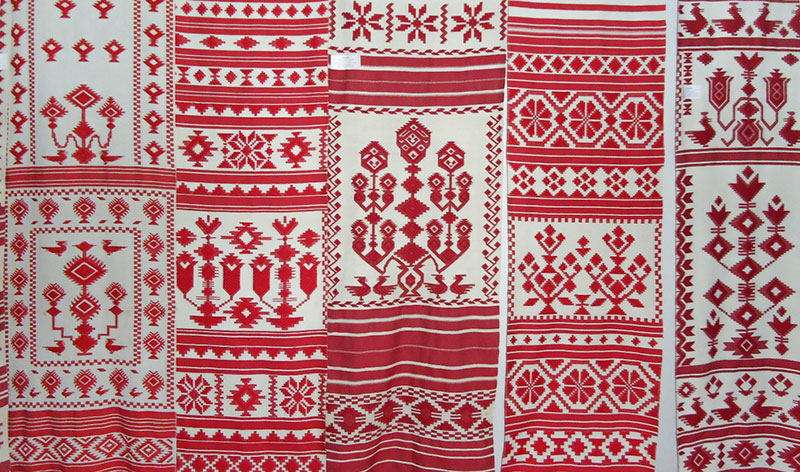 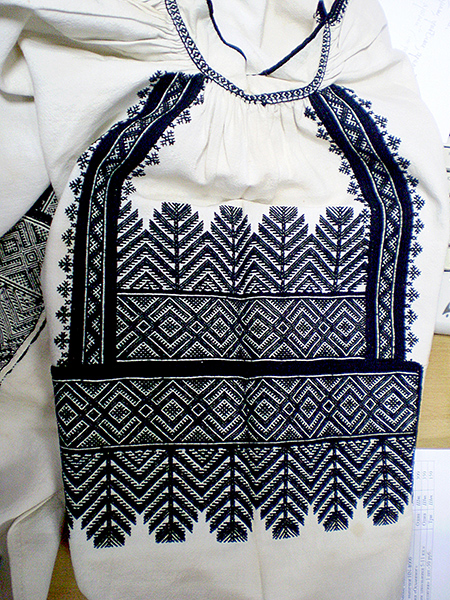 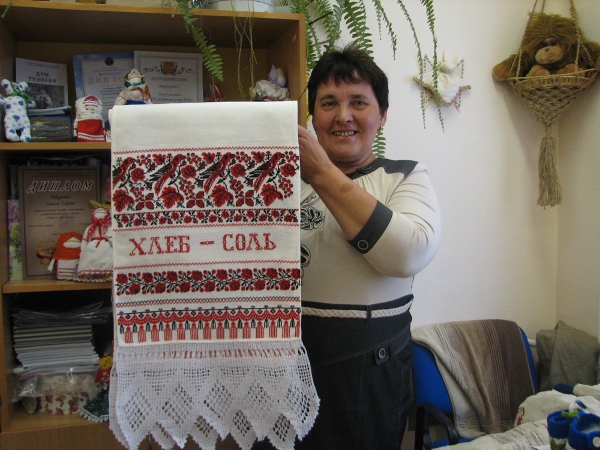 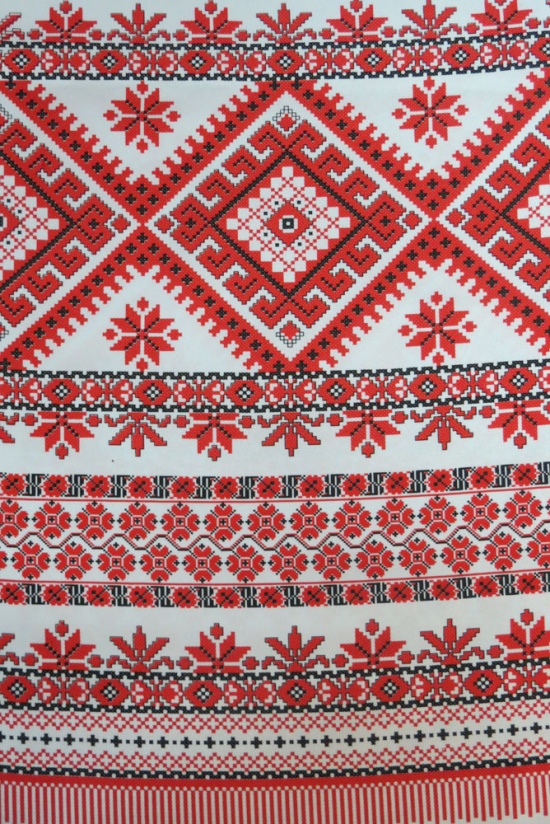 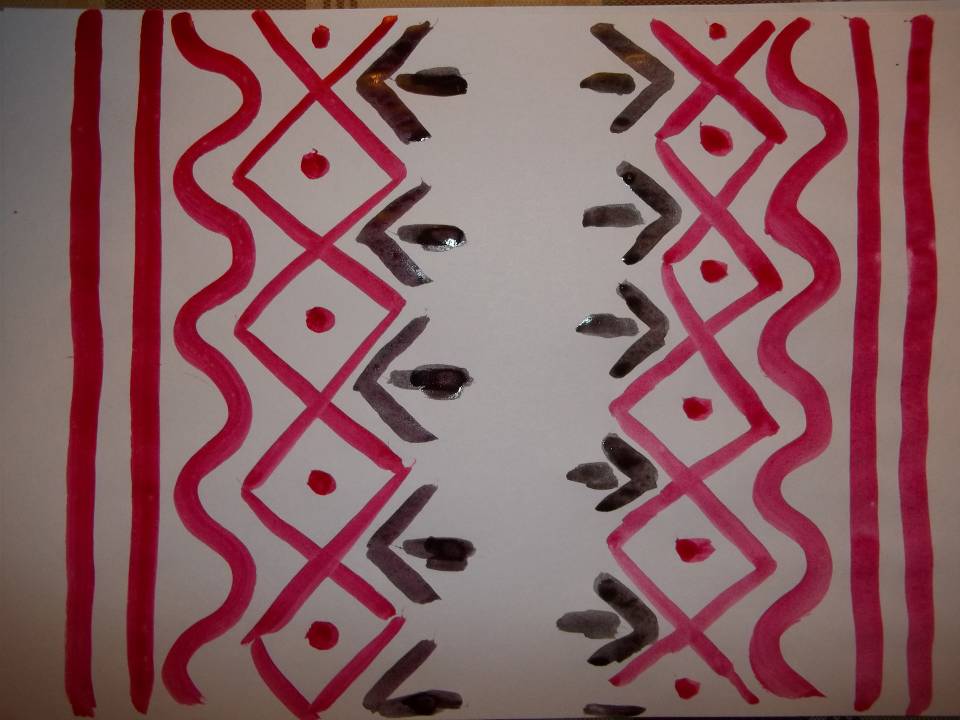 Показ техники выполнения
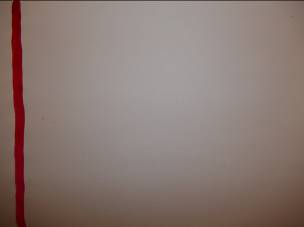 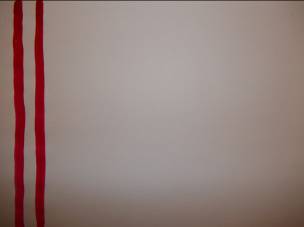 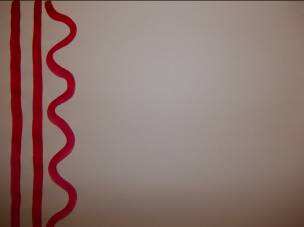 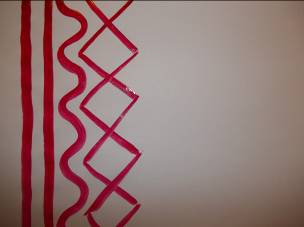 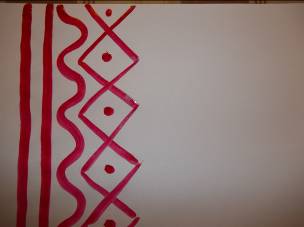 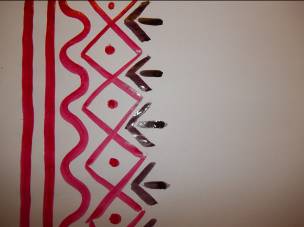 Выполнение  творческого проекта «Украшение рушника вышивкой»
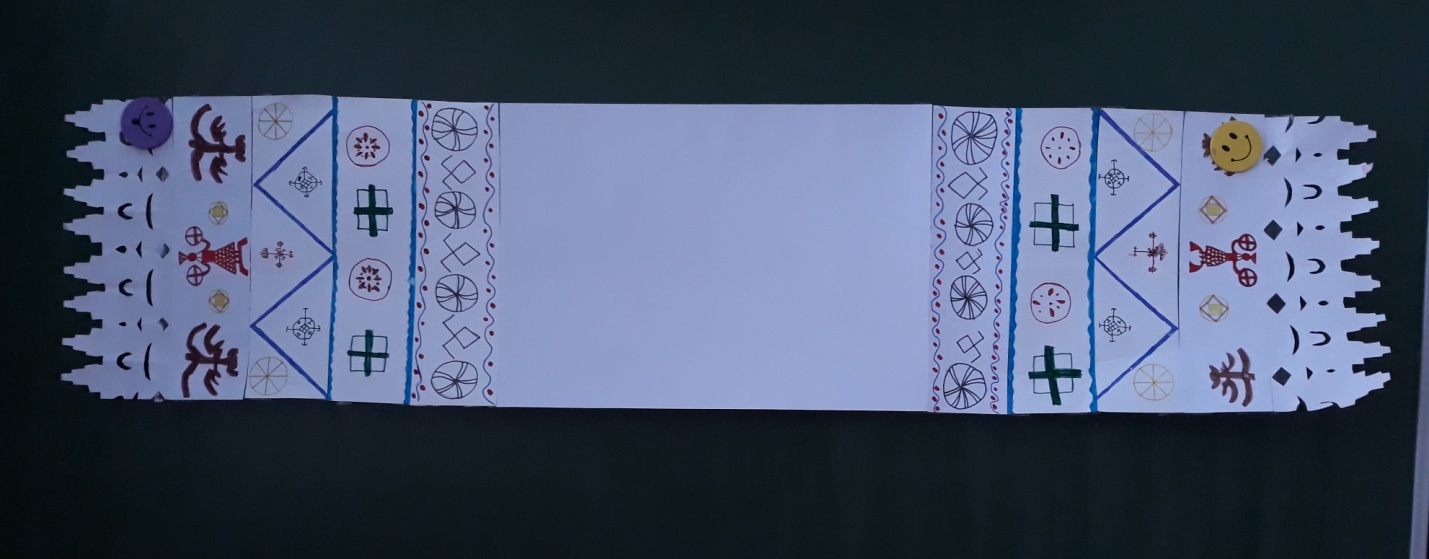 Спасибо за урок!